365-jeux-en-famille.com
365-jeux-en-famille.com
365-jeux-en-famille.com
365-jeux-en-famille.com
365-jeux-en-famille.com
365-jeux-en-famille.com
365-jeux-en-famille.com
365-jeux-en-famille.com
365-jeux-en-famille.com
365-jeux-en-famille.com
365-jeux-en-famille.com
365-jeux-en-famille.com
365-jeux-en-famille.com
365-jeux-en-famille.com
365-jeux-en-famille.com
365-jeux-en-famille.com
365-jeux-en-famille.com
365-jeux-en-famille.com
365-jeux-en-famille.com
365-jeux-en-famille.com
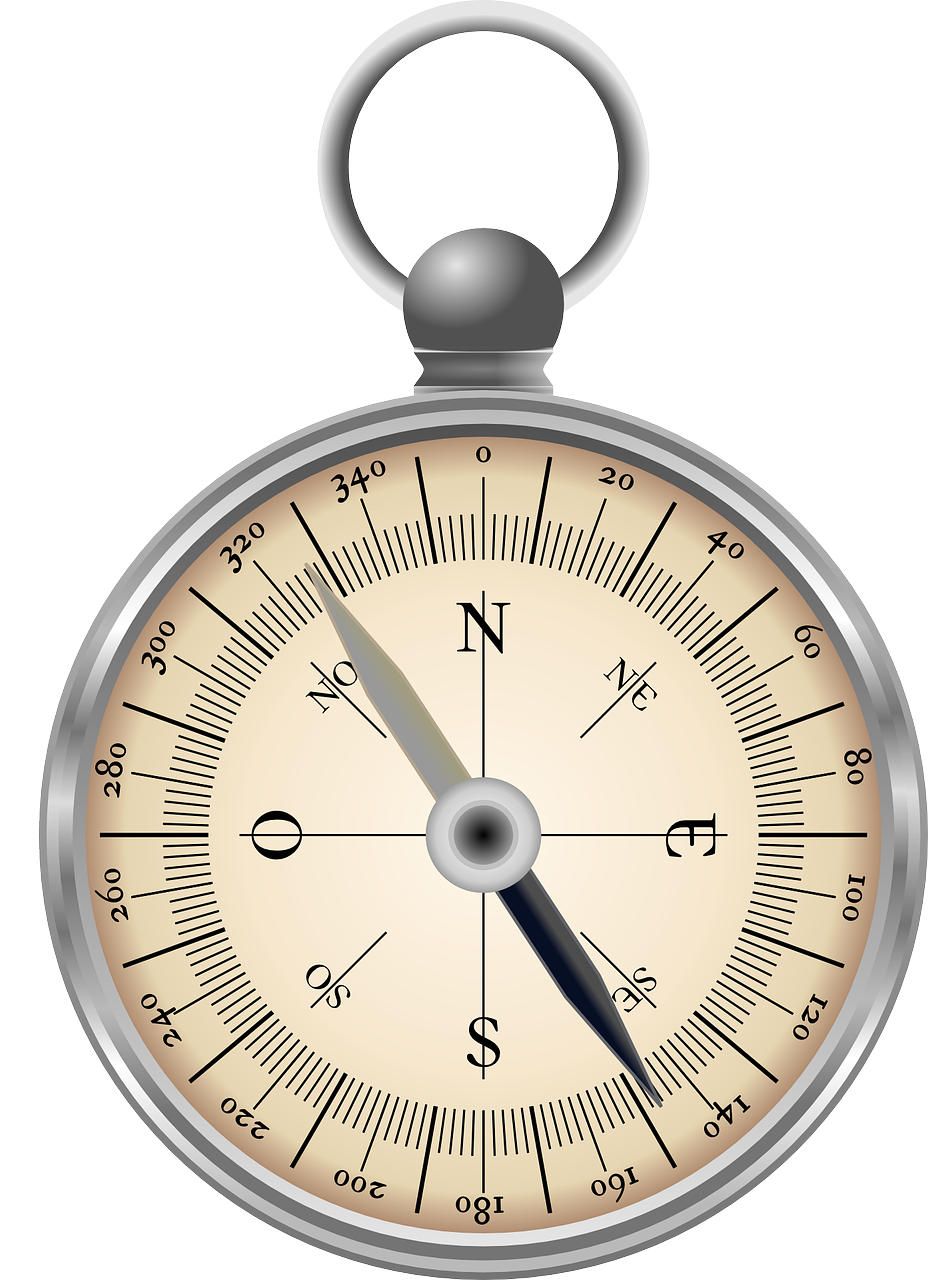 365-jeux-en-famille.com
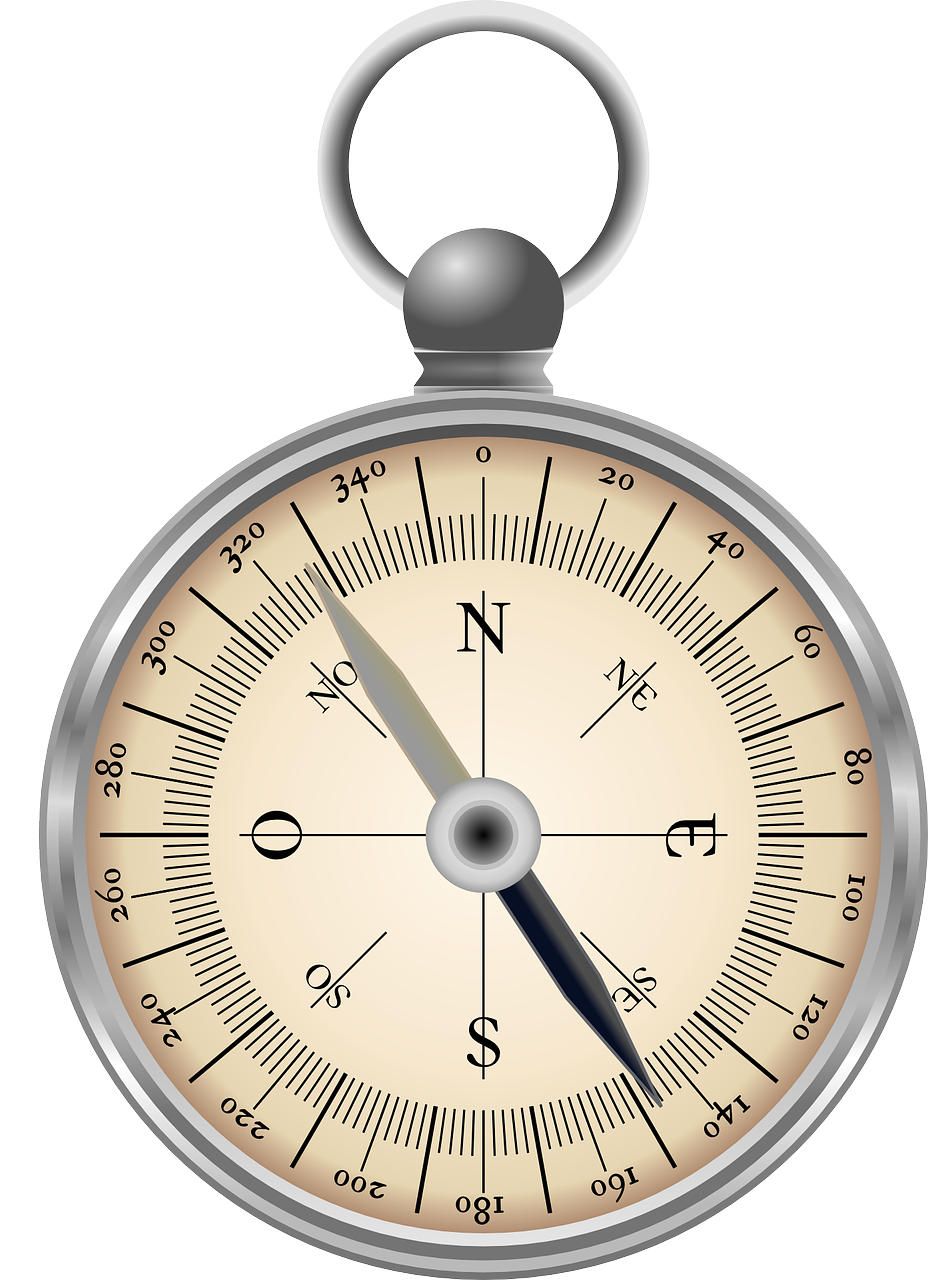 365-jeux-en-famille.com
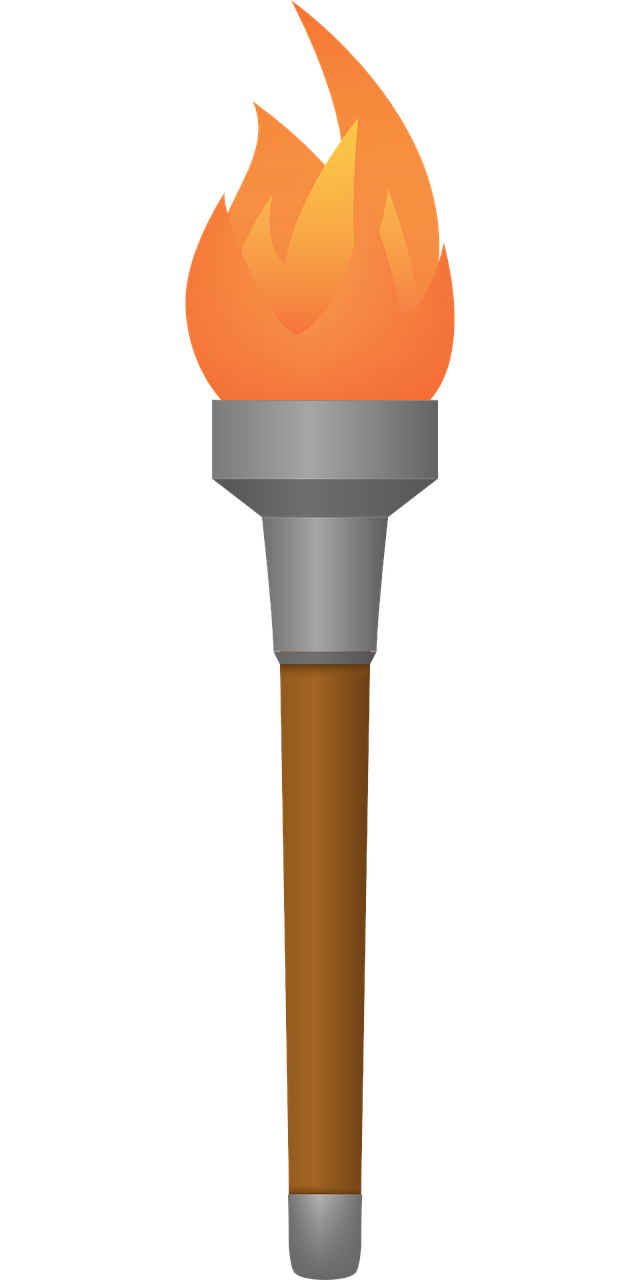 365-jeux-en-famille.com
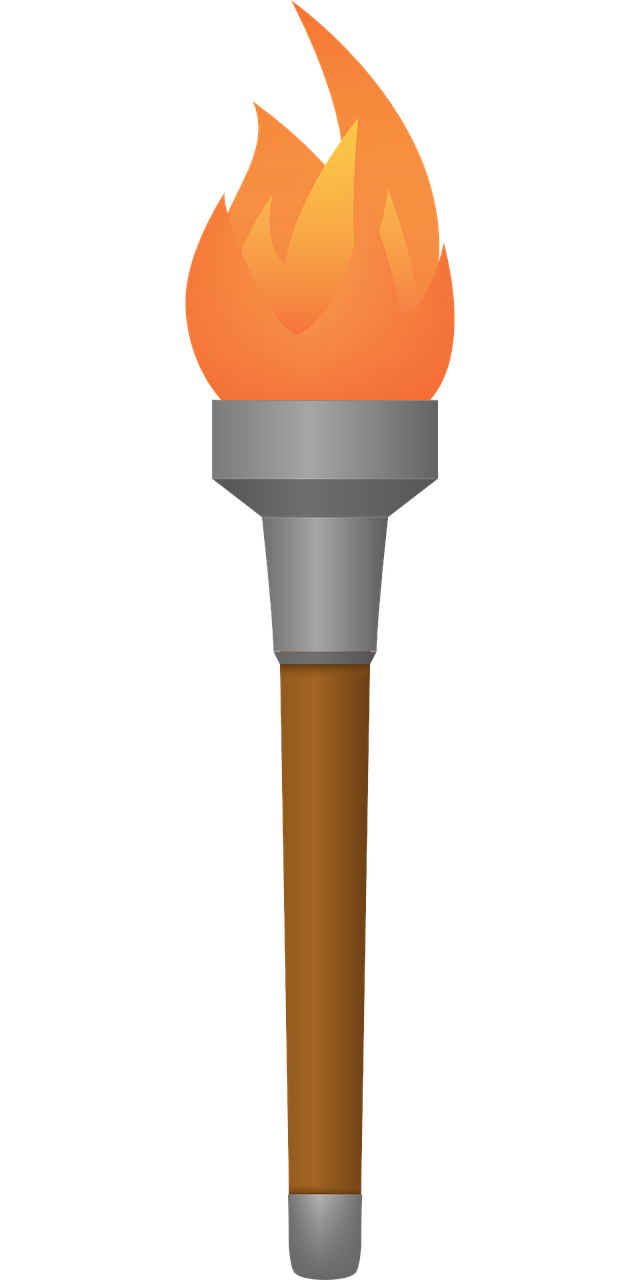 365-jeux-en-famille.com